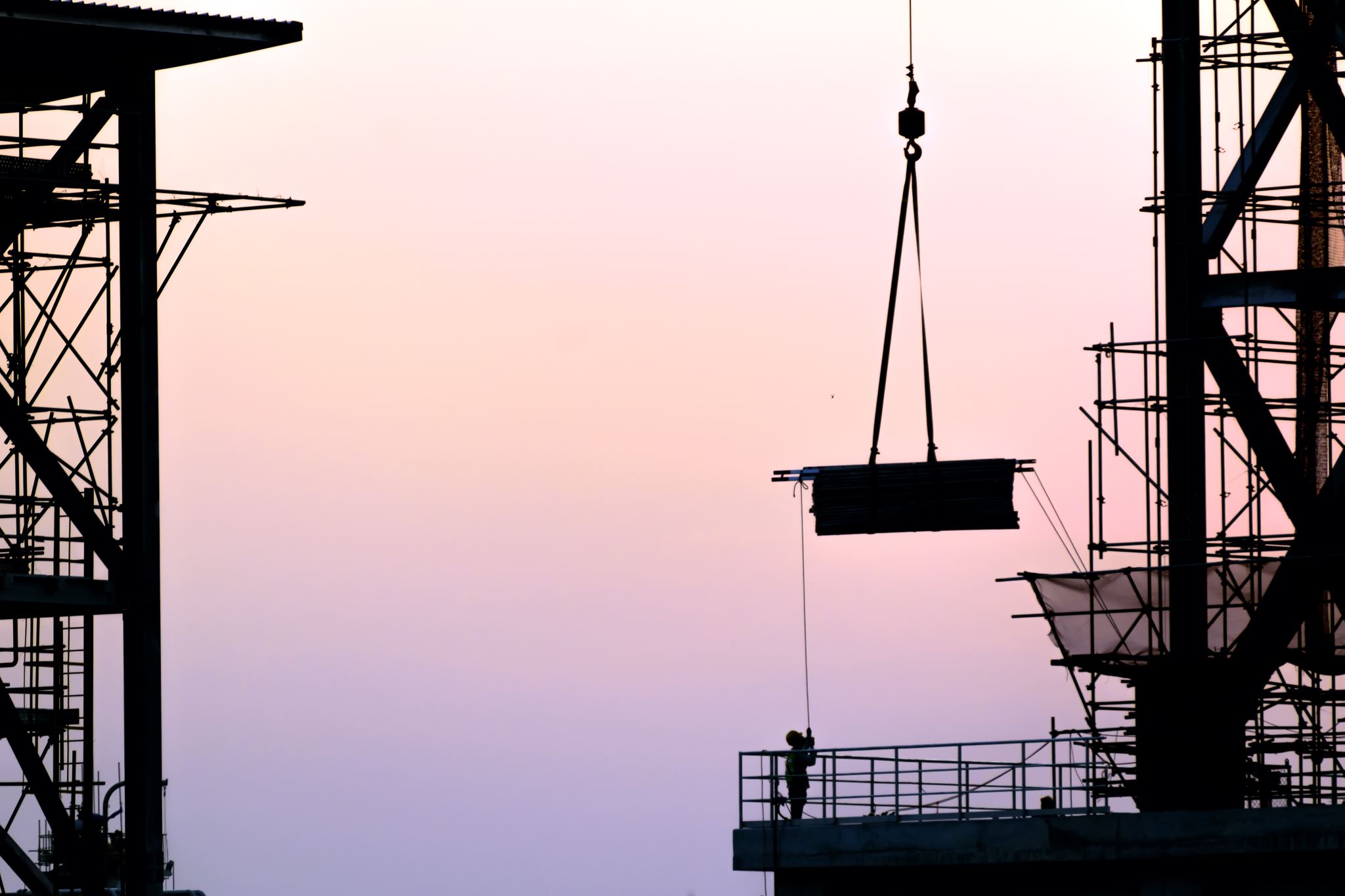 Personal protective suits and equipment
Made by: Ronaldo Goreta
Place: Šibenik
Name of the institution: My home
Date and time of making: 20th of May 2020. at 6 P.M.
Personal protective equipment (PPE)
Protective suit
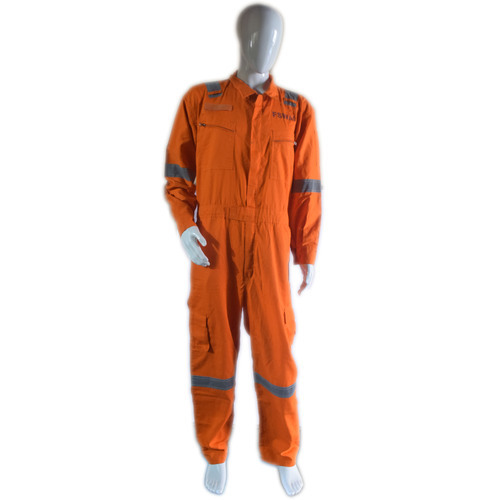 Personal protective equipment:
Protective helmet
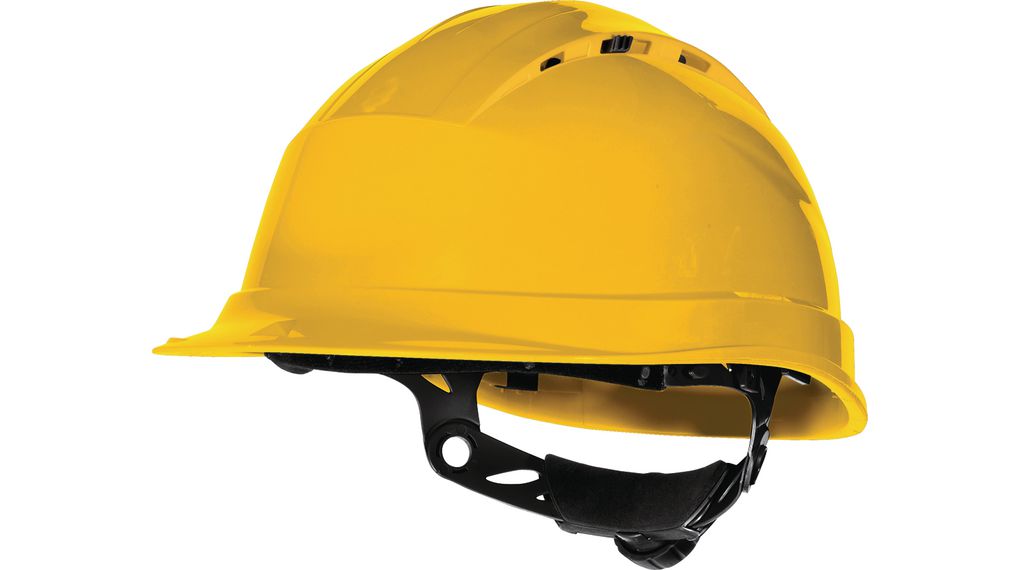 Protective googles
Protective gloves
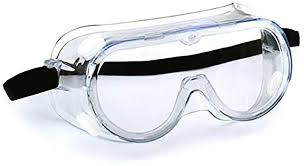 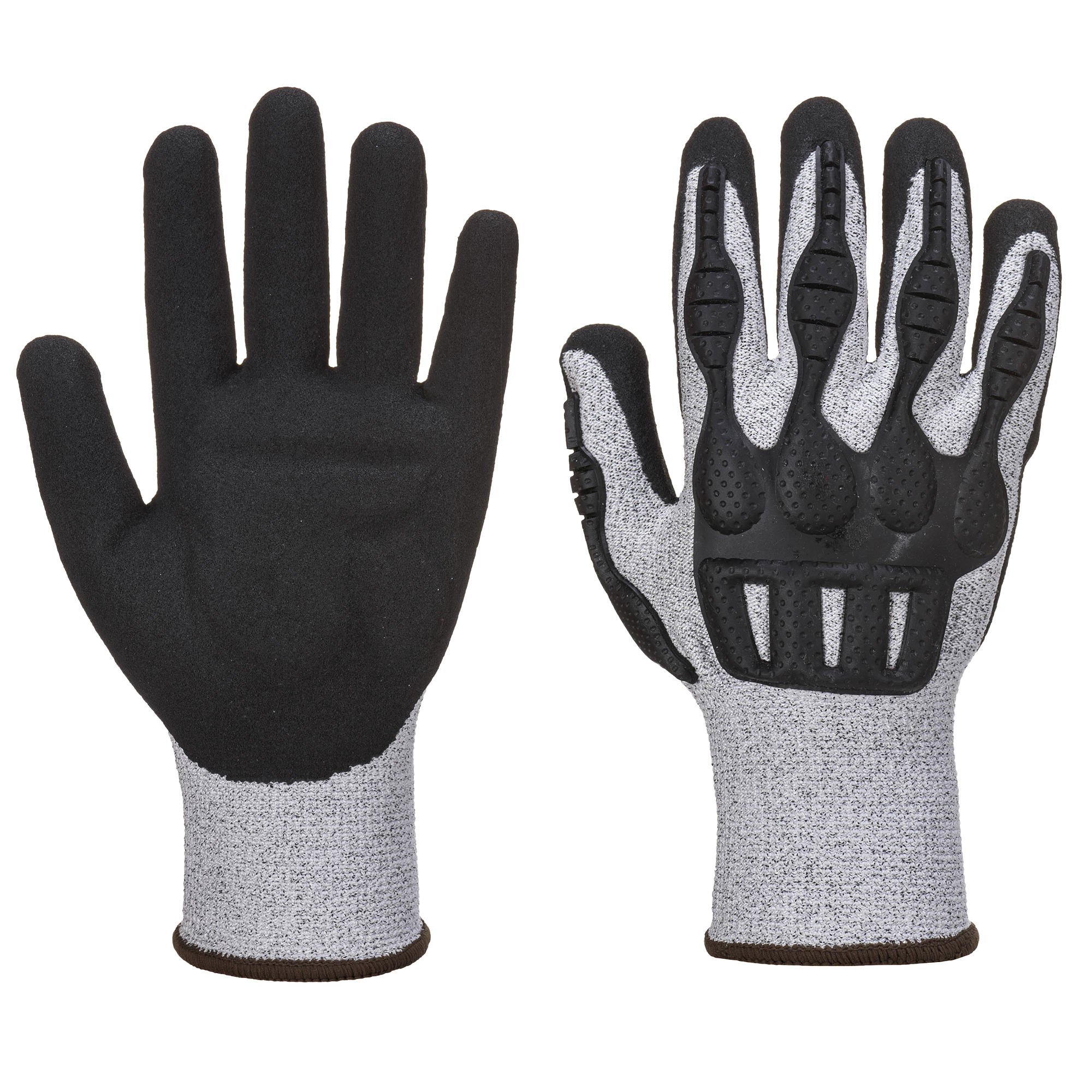 Click here to watch a video of what protective equipment you need on ship
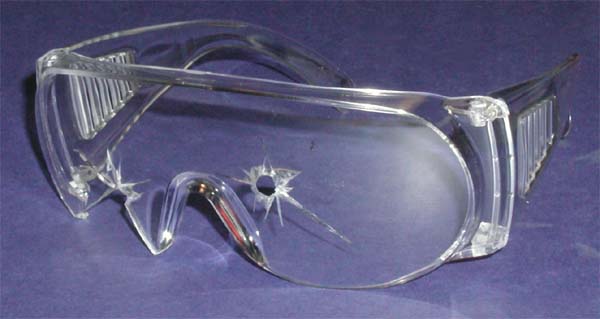 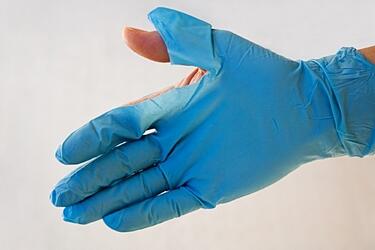 Skin protection
Eye protection
Hearing protection
Hazards
Important things to remember!
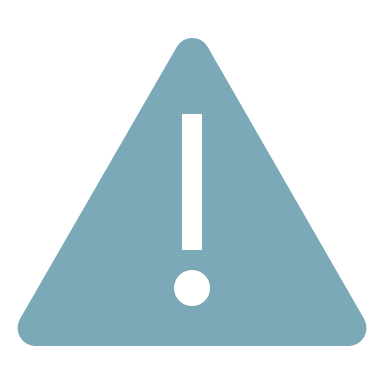 Always check your equipment properly before you put it on
Put your protective equipment slowly and properly to avoid accidents
Don’t forget or underestimate hearing equipment!
After you are done with the work clean your equipment before putting it on for next time
THE END
Thank you for your attention, stay clever and be careful.